Муниципальное дошкольное образовательное учреждение №46 «Незабудка» поселка Серебряный Бор Нерюнгринского  района
Интерактивная игра«Виды спортаИнвентарь»
Подготовил: инструктор по физической культуре
Суркина.С.В
Цель:
Формировать знания в области физической культуры и спорта
Расширять и систематизировать знания детей о разных видах спорта и спортивном инвентаре
ЗАДАЧИ:
Развивать зрительное внимание и логическое мышление
Воспитывать интерес  к спорту и здоровому образу жизни
Покажите футбольный мяч
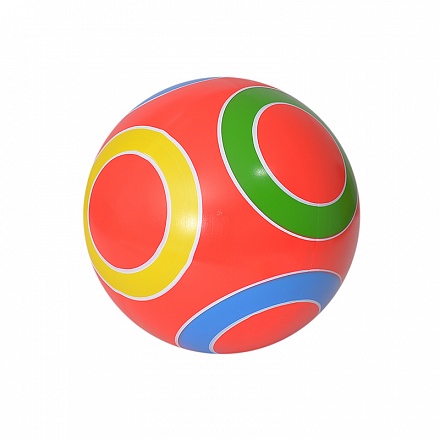 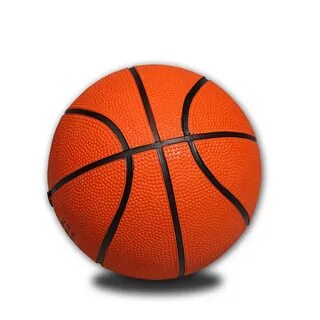 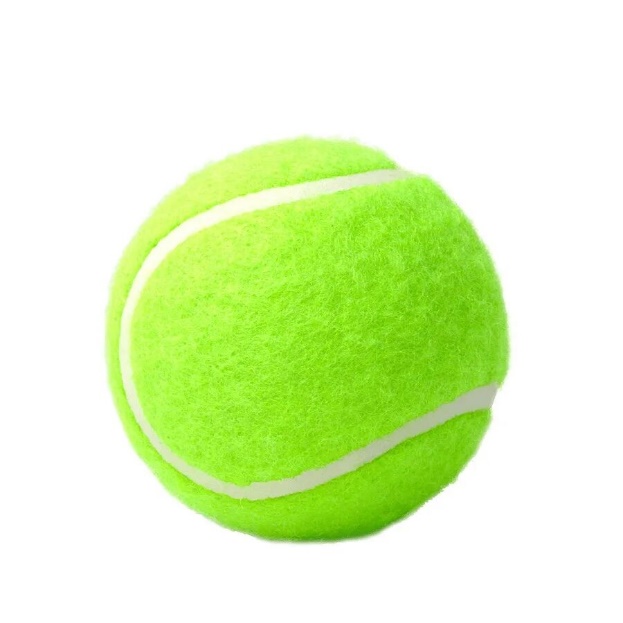 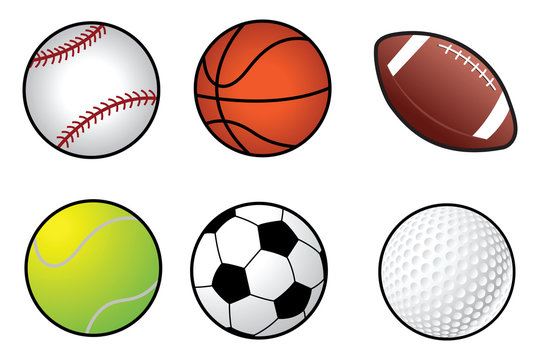 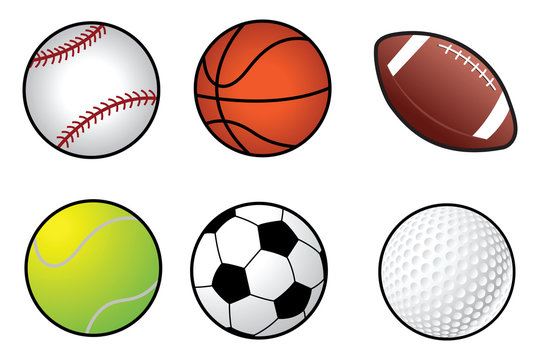 Назовите инвентарь для лыжников
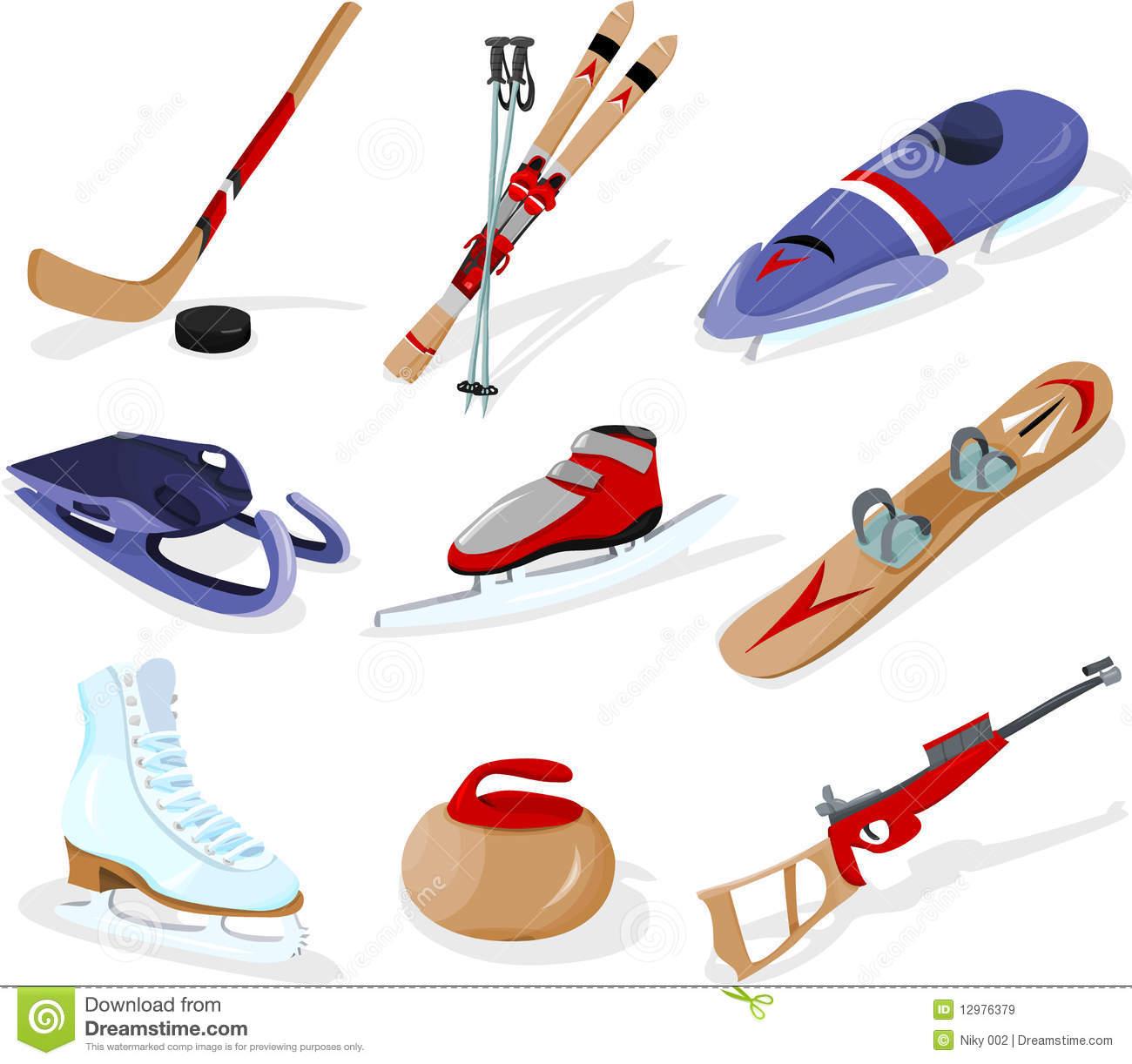 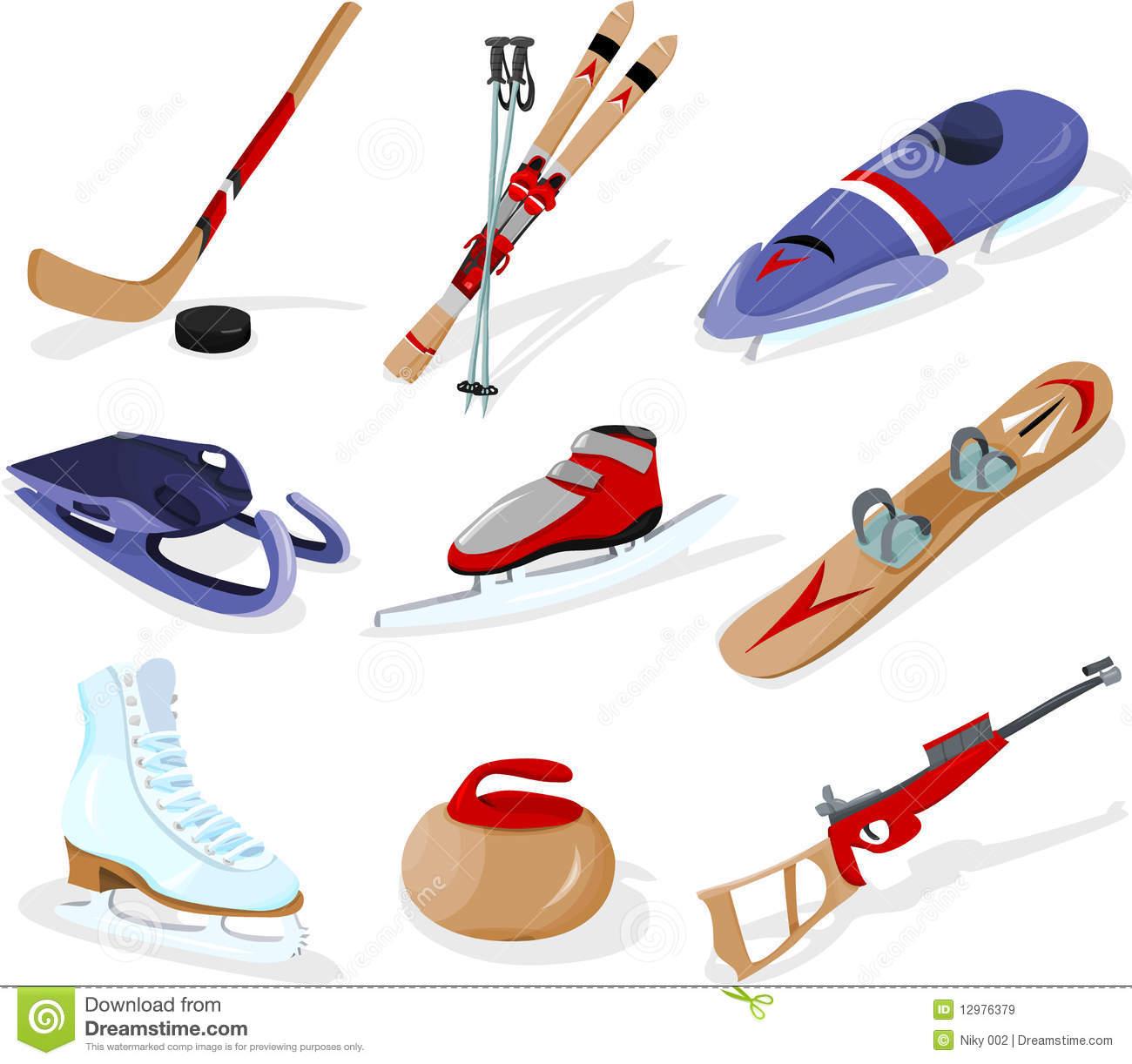 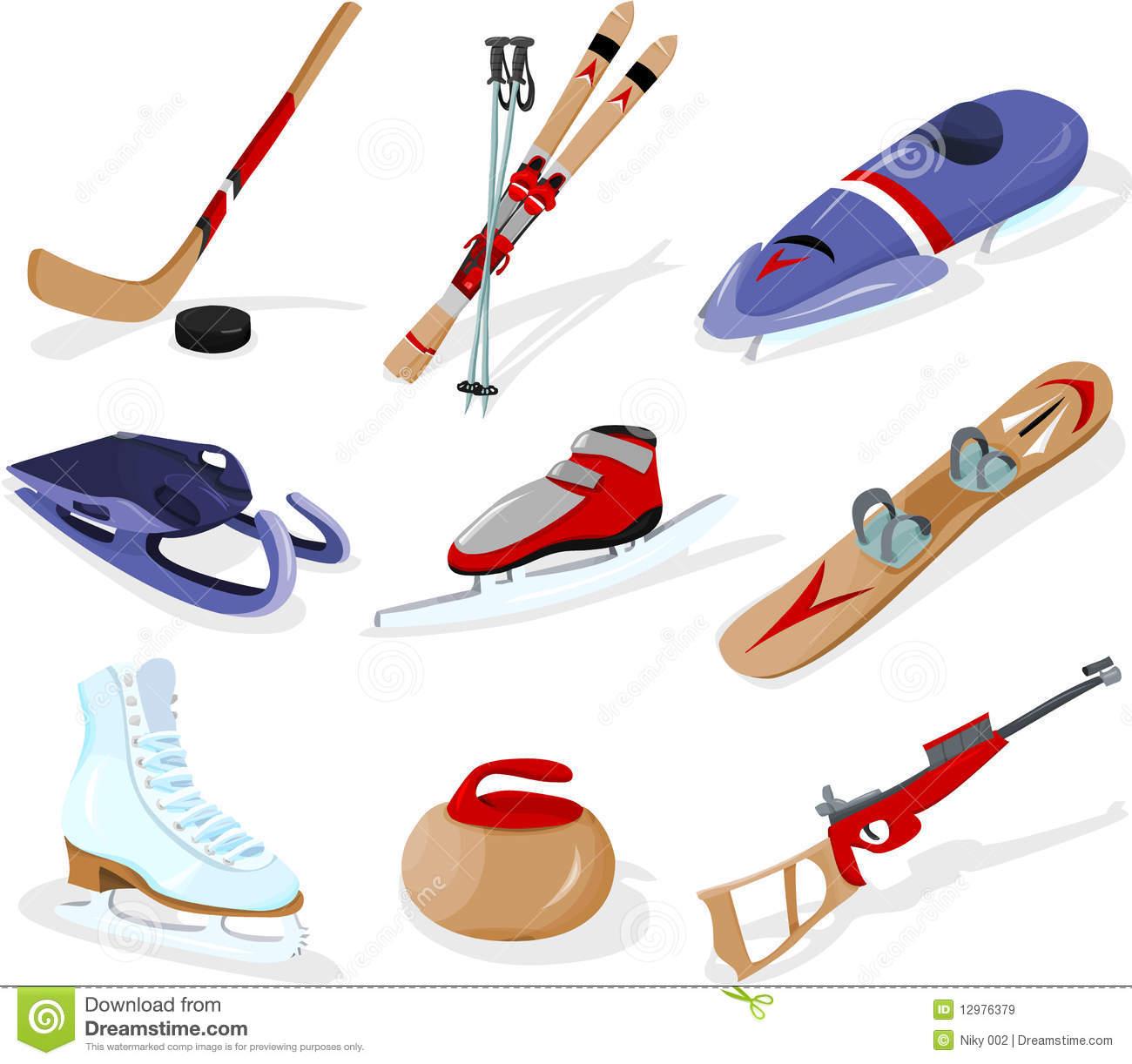 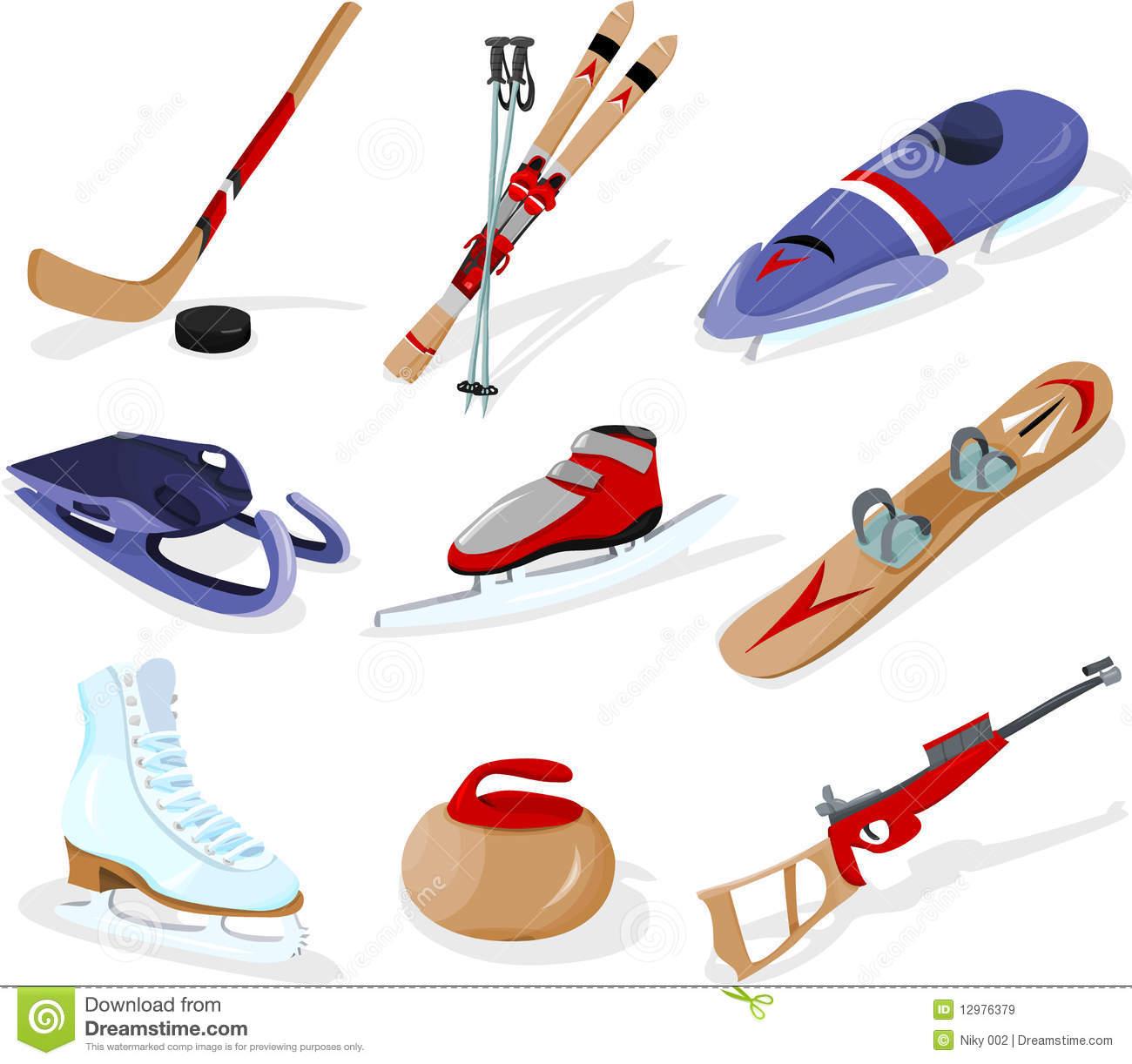 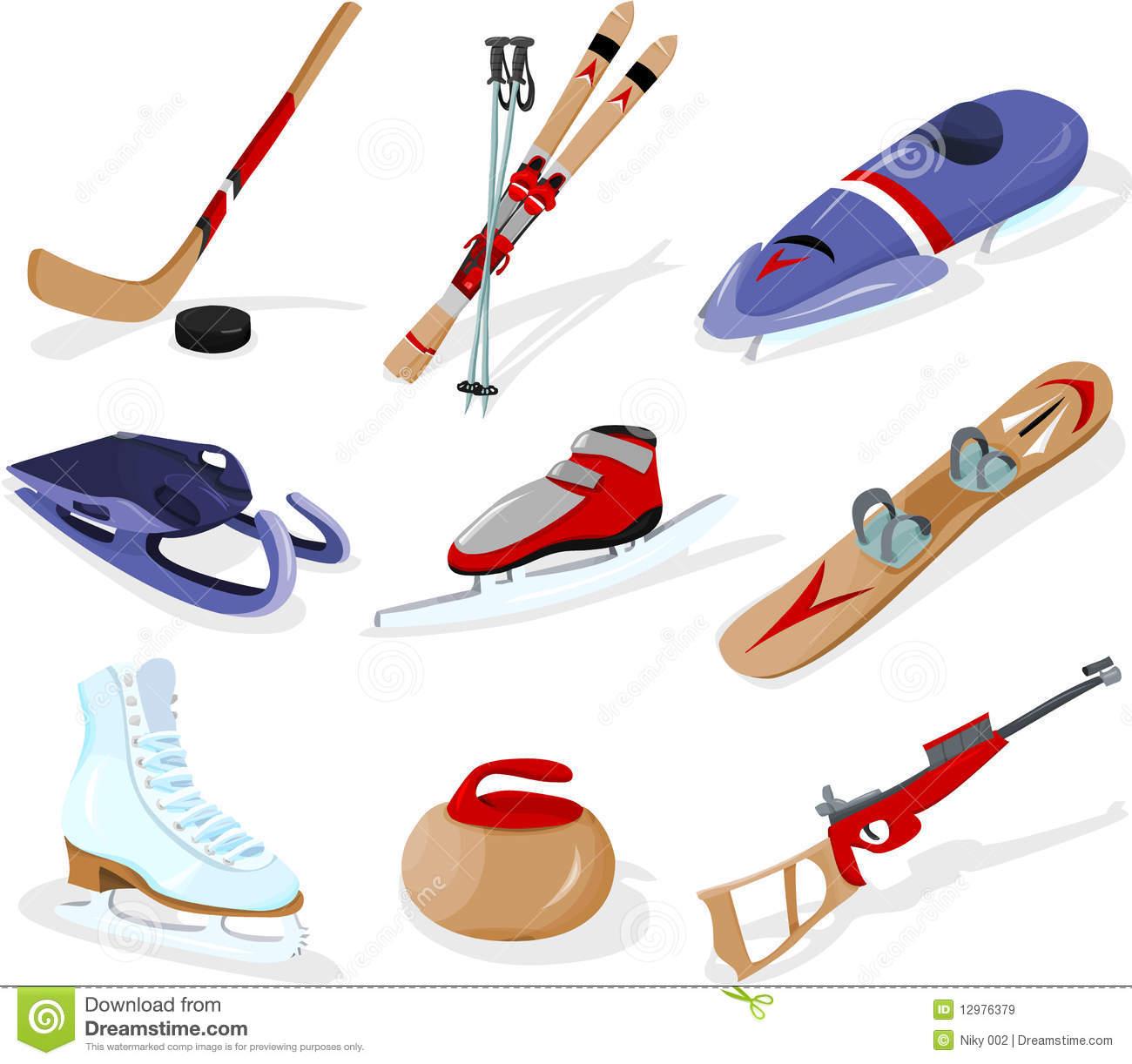 Что понадобится для игры в хоккей?
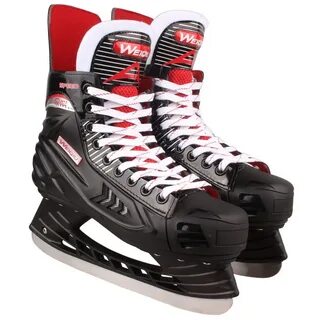 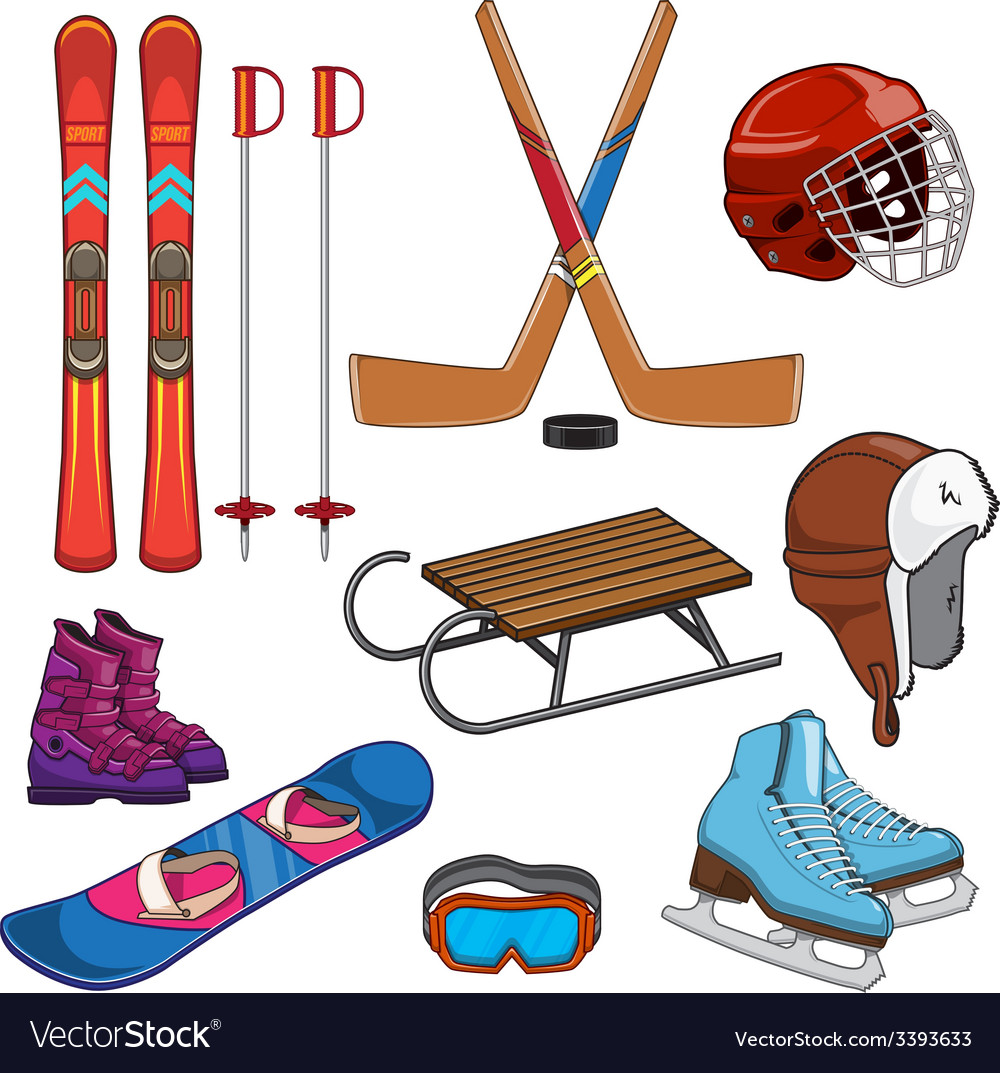 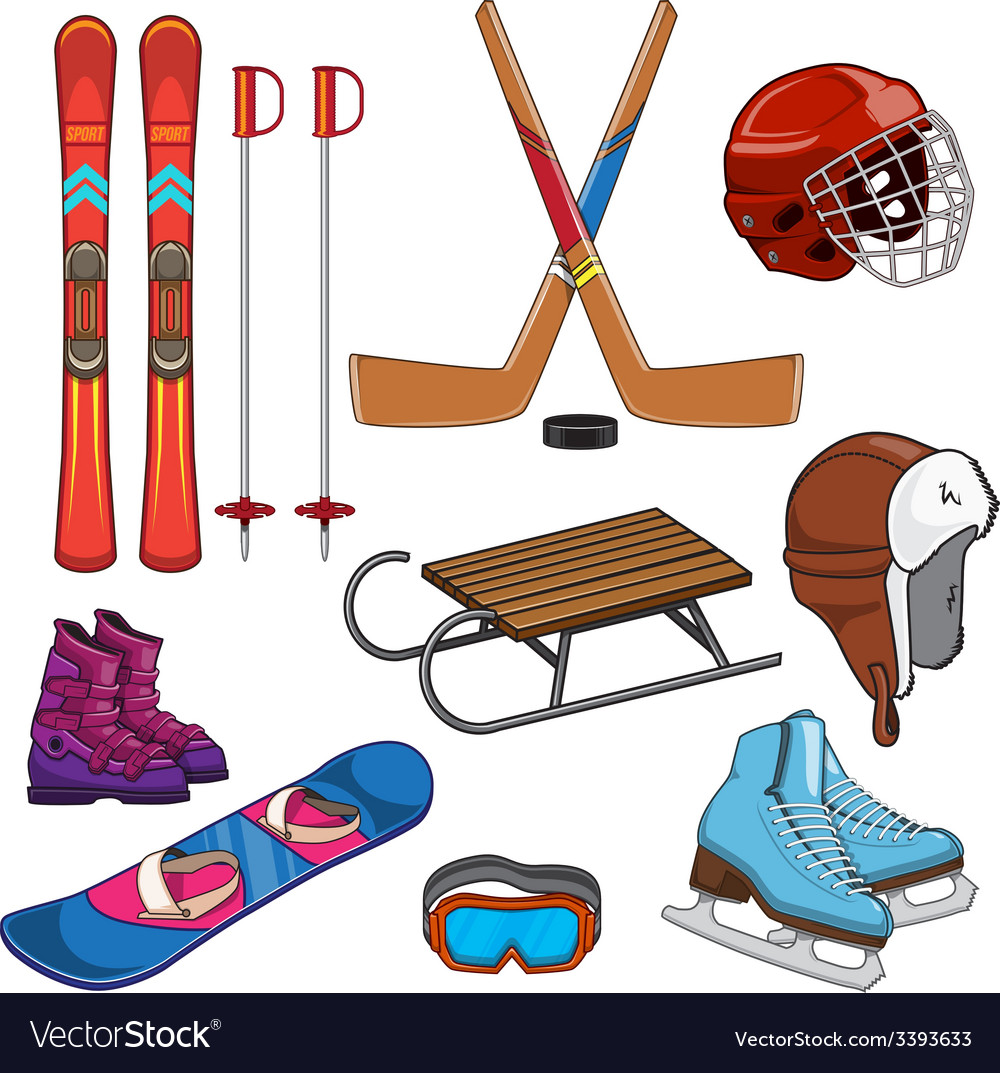 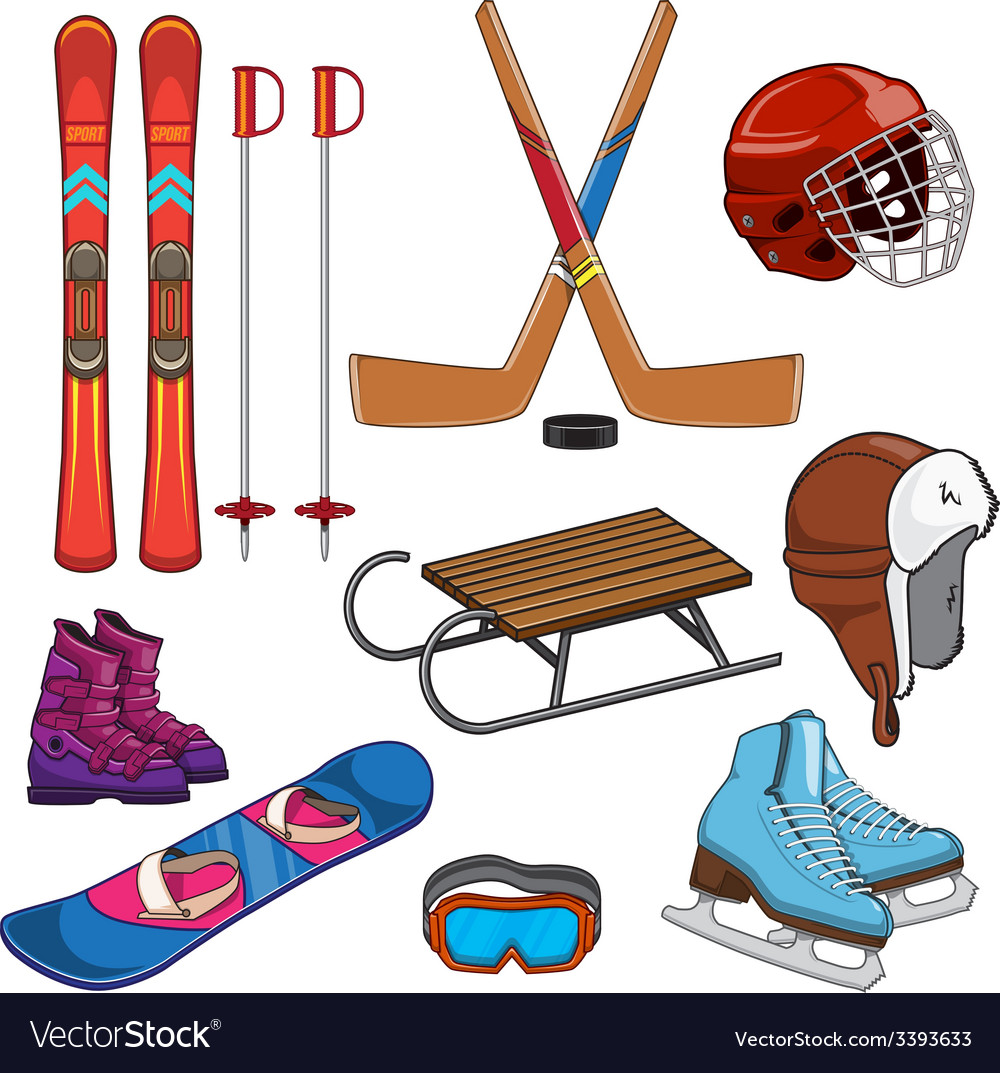 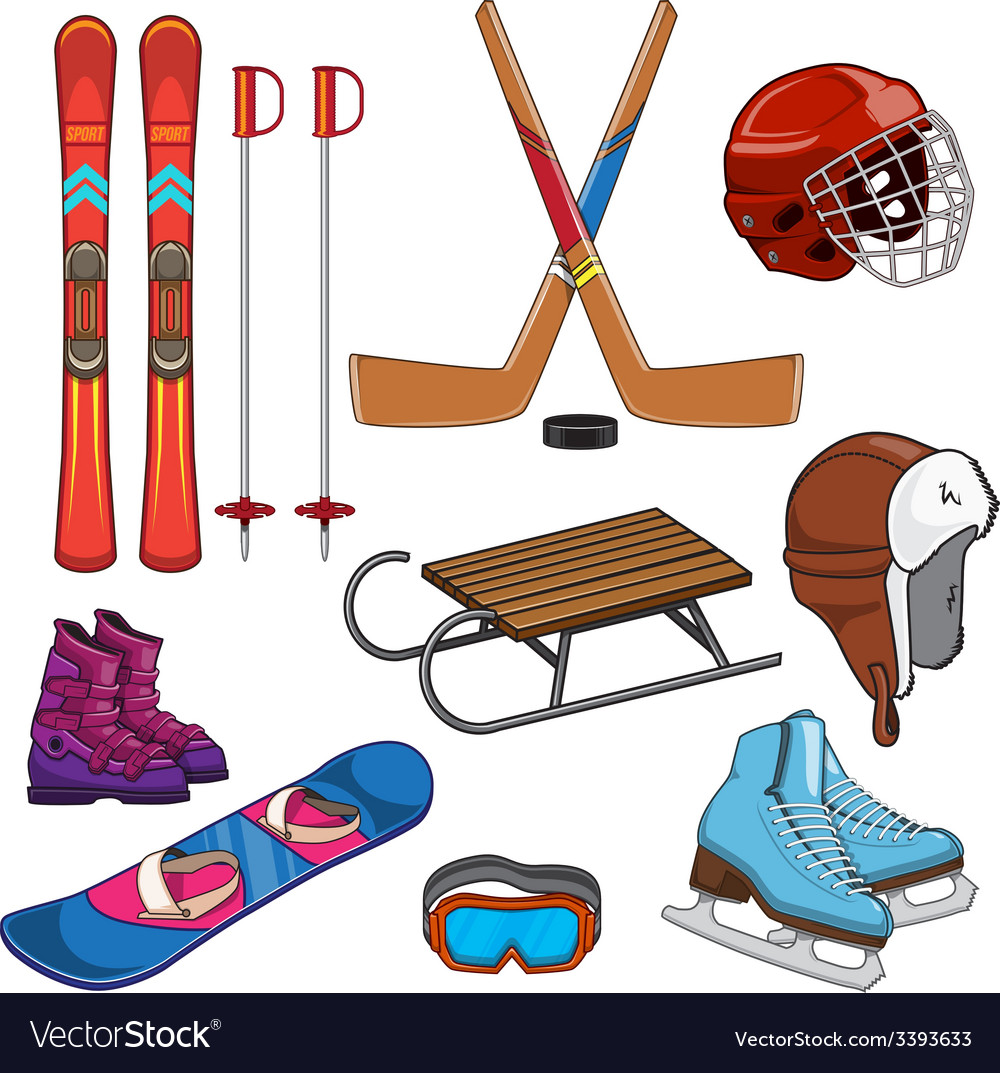 Назовите зимние виды спорта
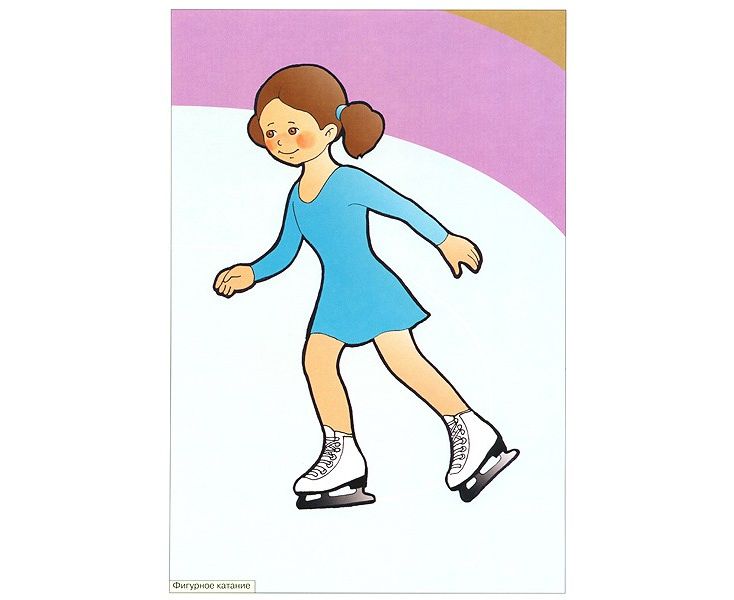 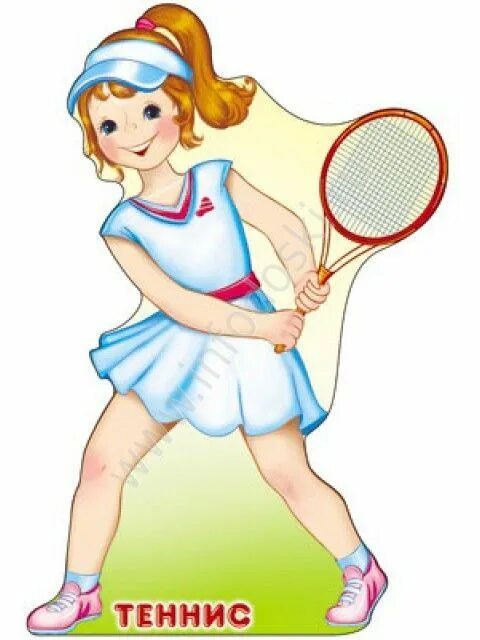 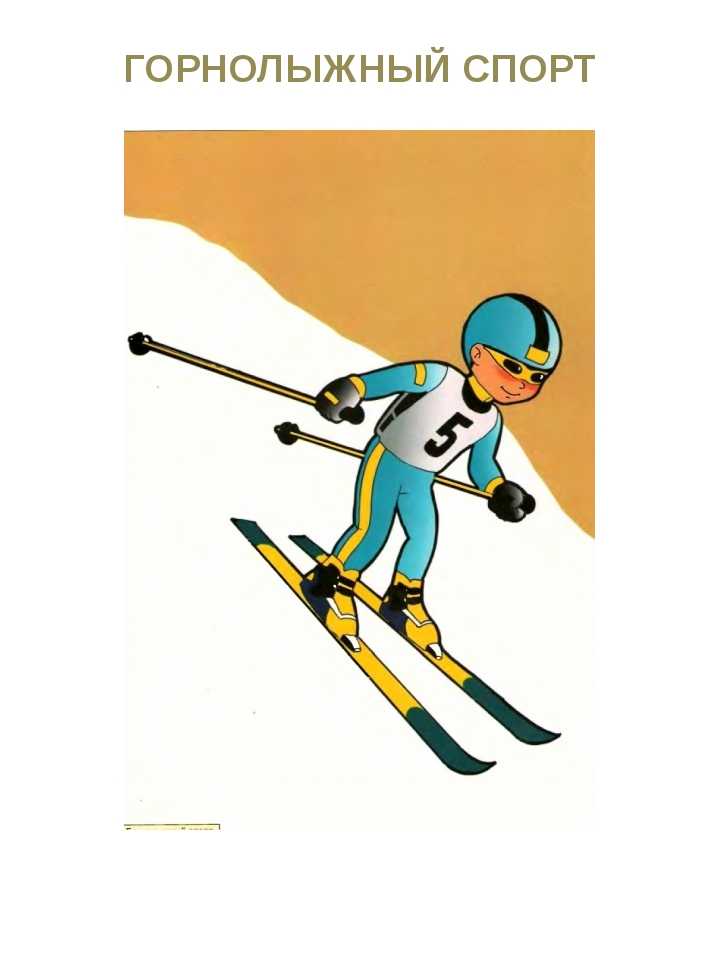 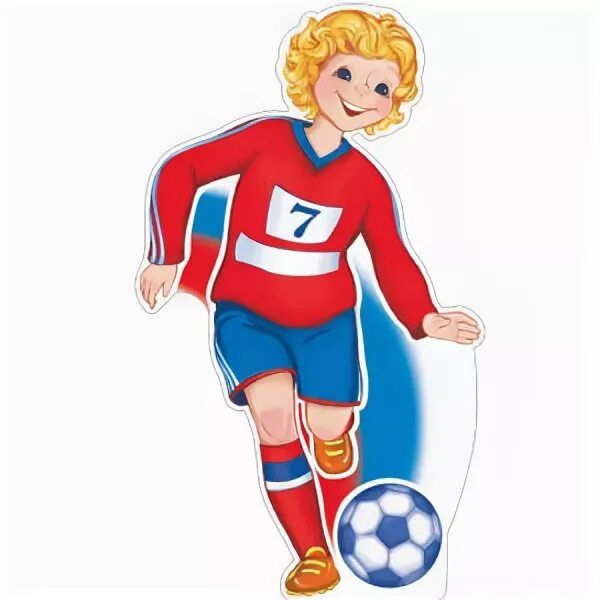 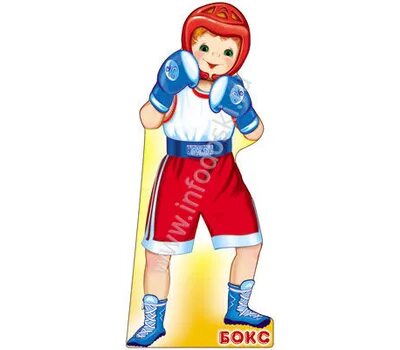 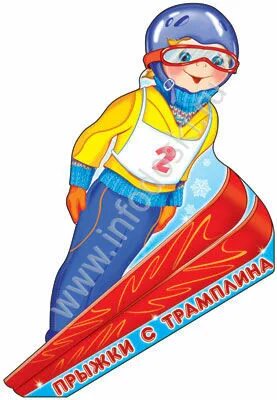 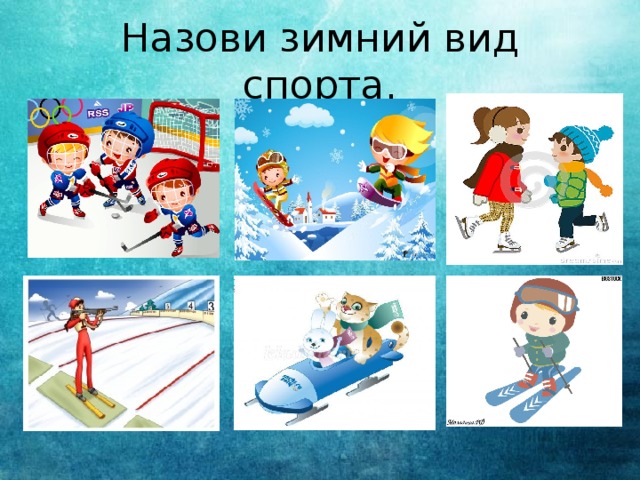 Назовите виды спорта с мячом
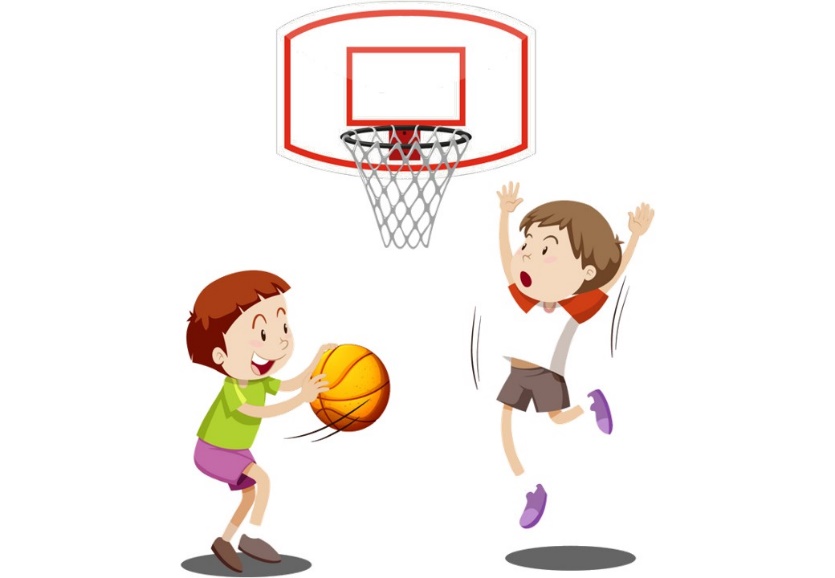 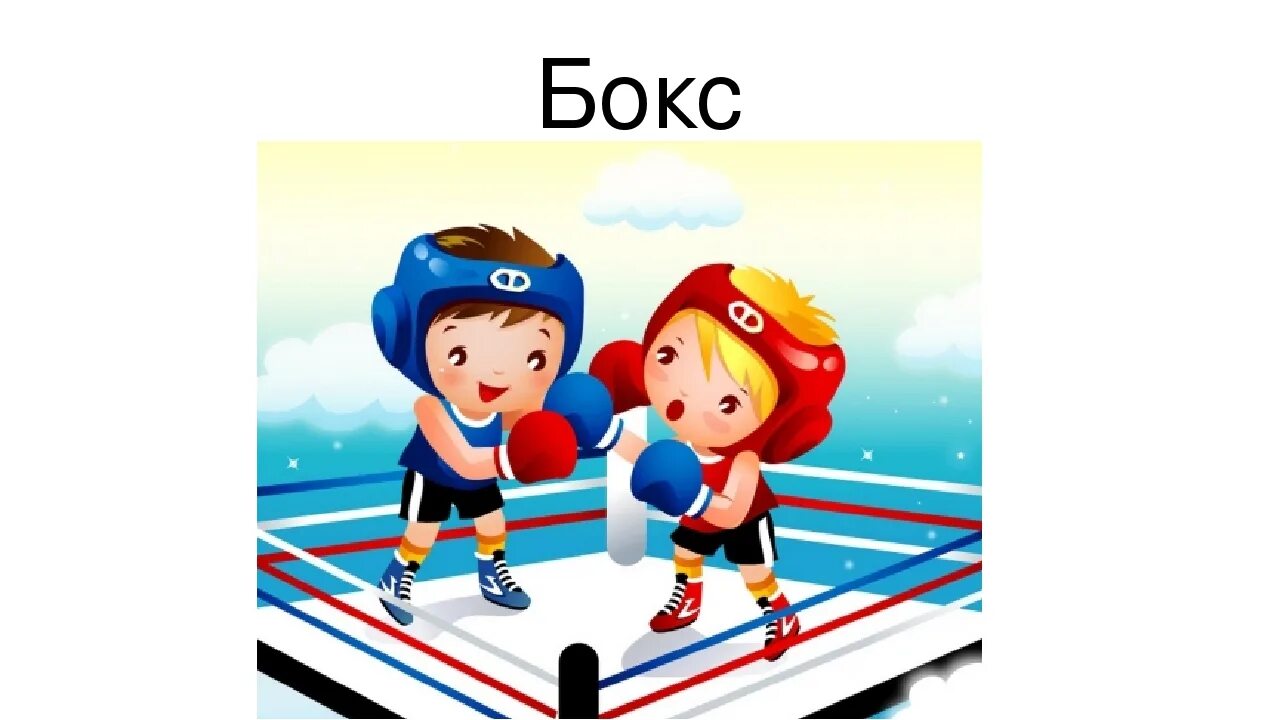 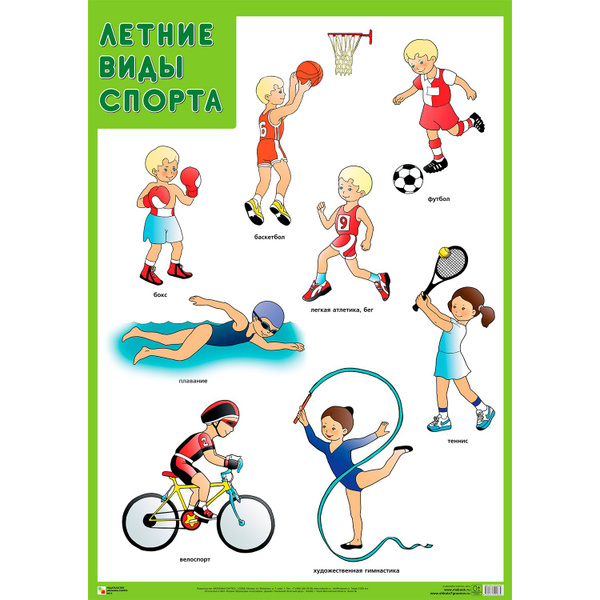 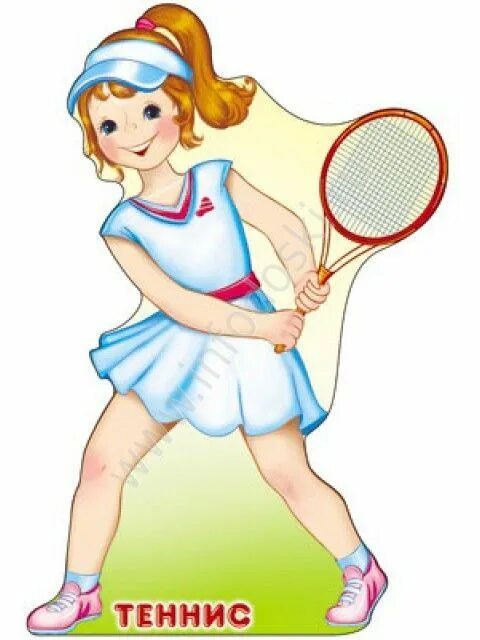 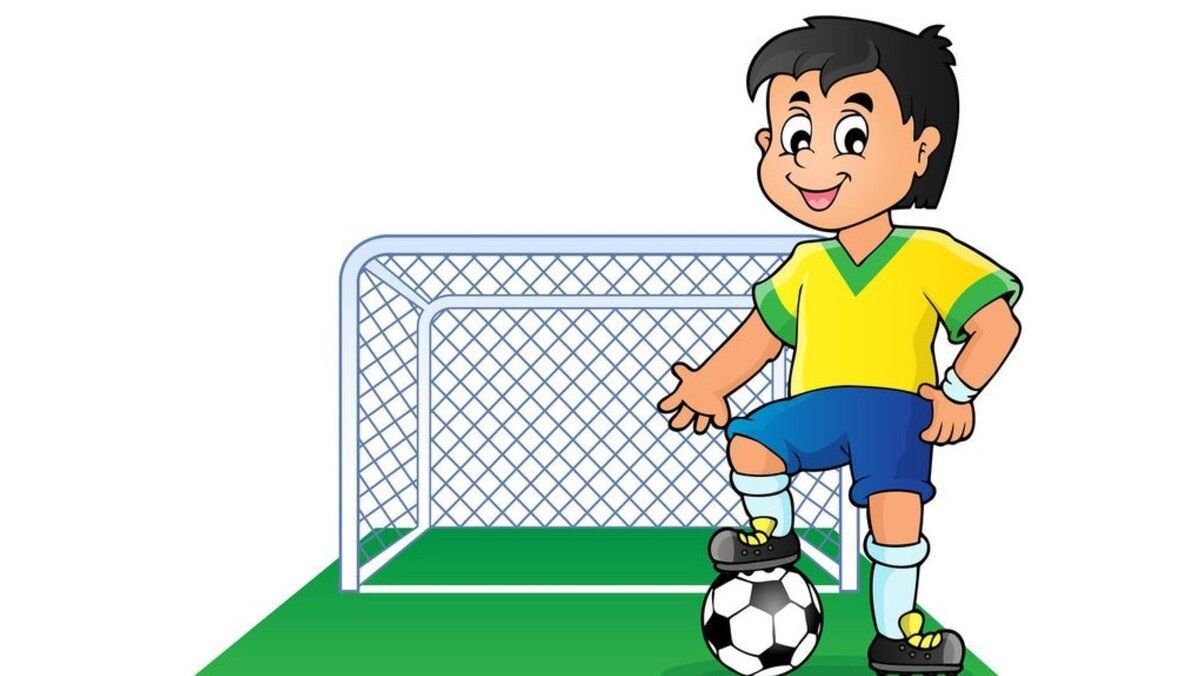 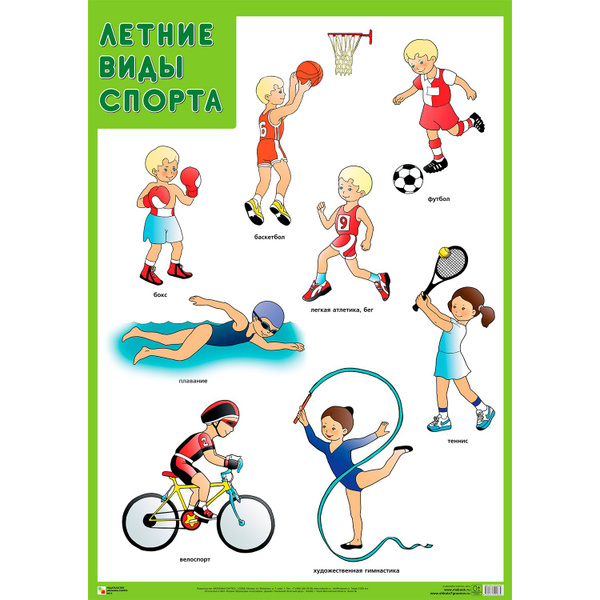